Презентация для учащихся 3-4 классов(II ступень)ГТО                                                                              Подготовила:                                                                                учитель физической культуры                                   ФирсоваС.Н.
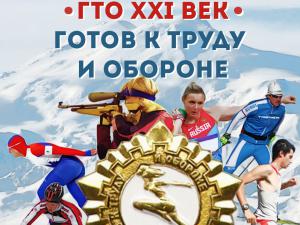 Из истории ГТО
«Готов к труду́ и обороне СССР» (ГТО) — программа физкультурной подготовки в общеобразовательных, профессиональных и спортивных организациях в СССР, основополагающая в единой и поддерживаемой государством системе патриотического воспитания молодёжи. Существовала с 1931по 1991год. Охватывала население в возрасте от 10 до 60 лет.
Возрождение ГТО
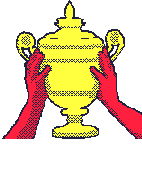 24 марта 2014 года 
В.В. Путин подписал указ о возрождении системы ГТО. По его словам, советское название «Готов к труду и обороне» было сохранено «как дань традициям, нашей национальной истории». В июне 2014 года премьер-министр Дмитрий Медведев подписал постановление, утвердившее положение о ГТО.
Для чего необходим комплекс ГТО ?
Главная задача комплекса ГТО –
продвижение ценностей здорового образа жизни;
   укрепление здоровья Российских граждан
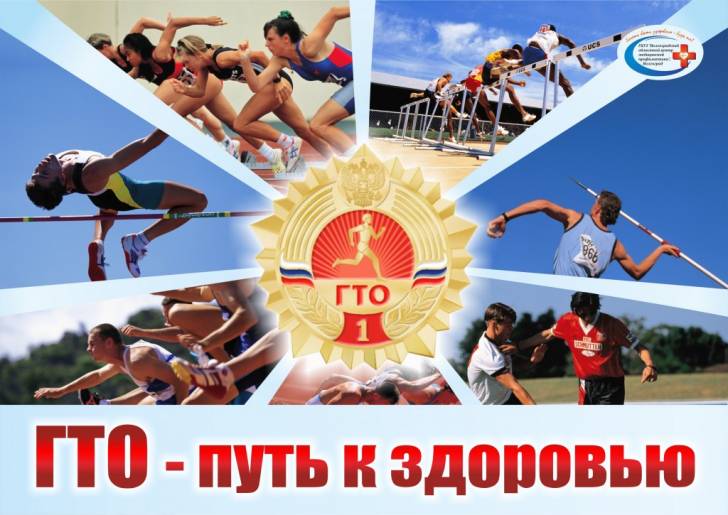 Горжусь тобой, отечество!
Обновленная расшифровка ГТО 
Звучит как: 
« Горжусь тобой, Отечество!»
Это название–призыв оказалось
более личным, более теплым, 
в нем напрямую упоминается
святое для русского человека слово:
«Отечество».
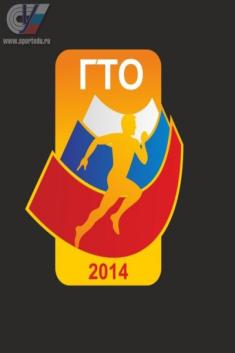 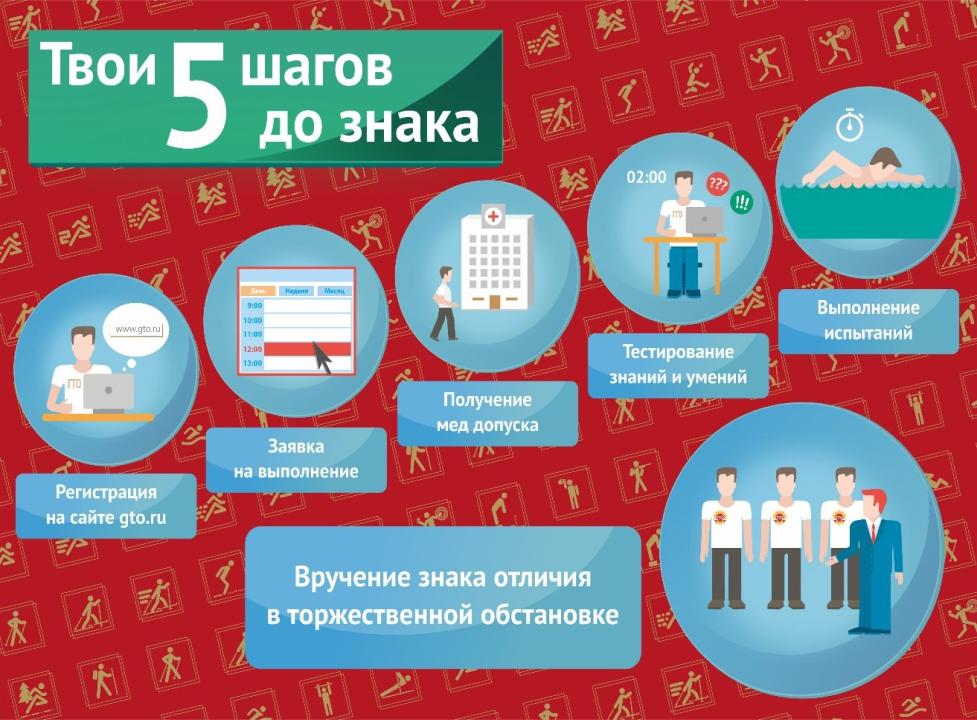 Ступени и нормативы ГТО-2014
I ступень:
 мальчики и девочки 1-2 классов, 7-8 лет;
II ступень:
мальчики и девочки 3-4 классов, 9-10 лет;
III ступень: 
мальчики и девочки 5-6 классов, 11-12 лет;
IV ступень: 
юноши и девушки 7-9 классов, 13-15 лет;
V ступень:
юноши и девушки 10-11 классов, 16-17 лет;
VI ступень:
мужчины и женщины 18-29 лет;
VII ступень:
мужчины и женщины 30-39 лет;
VIII ступень:
мужчины и женщины 40-49 лет;
IX ступень:
мужчины и женщины 50-59 лет;
X ступень:
мужчины и женщины 60-69 лет;
XI ступень:
мужчины и женщины 70 лет и старше.
Виды испытаний для учащихся 3-4 классов
Обязательные испытания:
Бег на 60 м (сек.)
Бег на 1 км (мин., сек.)
Прыжок в длину с места толчком двумя ногами (см) или Прыжок в длину с разбега (см)
Подтягивание из виса на высокой перекладине (кол-во раз) или подтягивание из виса лежа на низкой перекладине (кол-во раз)
Сгибание и разгибание рук в упоре лежа на полу (кол-во раз)
Наклон вперед из положения стоя с прямыми ногами на полу (достать пол)
Испытания (тесты) по выбору:
Метание мяча весом 150 г (м)
Бег на лыжах на 1 км (мин., сек.) или на 2 км (без учета времени)
или кросс на 2 км по пресеченной местности (для бесснежных районов)
Плавание без учета времени (м)
Всего испытаний -  9.
На золотой значок нужно пройти - 7 испытаний; 
На серебряный значок – 6 испытаний;
На бронзовый значок – 5 испытаний.
При выполнении нормативов для получения знаков отличия Комплекса обязательны испытания (тесты) на силу, быстроту, гибкость и выносливость.
Значки II ступени для медалистов
Золотой значок
                                  Серебряный значок



                                                                              Бронзовый значок
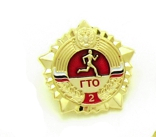 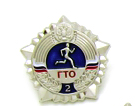 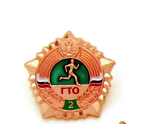 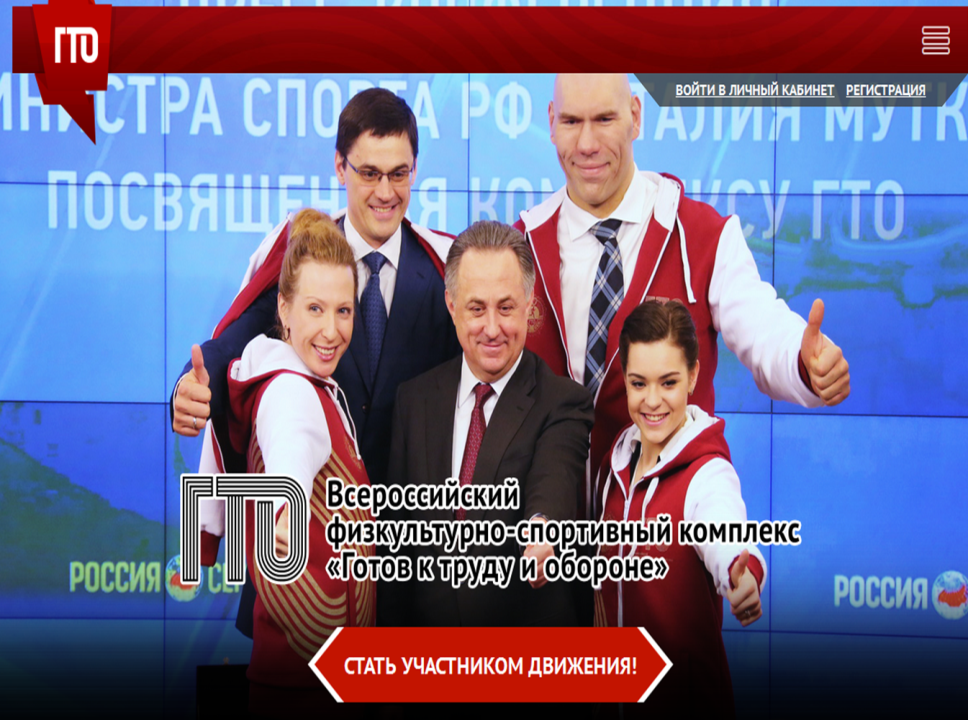 Спасибо за внимание!
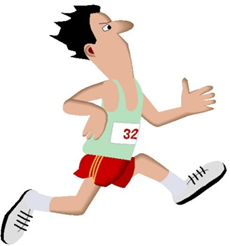 Удачной сдачи ГТО!